Analýza využití informačních technologií v MHD
Tereza Dvořáková 14681
Ing. Jiří Čejka, Ph.Dr., 10722

01/2017
Obsah
Cíl práce
Řešené problémy
Praktická část
Grafické znázornění
Shrnutí a závěr
Poděkování a prostor pro dotazy
Rozloučení
Cíl Práce
Cílem je analyzovat využívání informačních technologií, které se využívají v současnosti v MHD. Na základě provedené analýzy najít nové možnosti využití informačních technologií v MHD a provést ekonomické nebo technologicko-technické vyhodnocení.
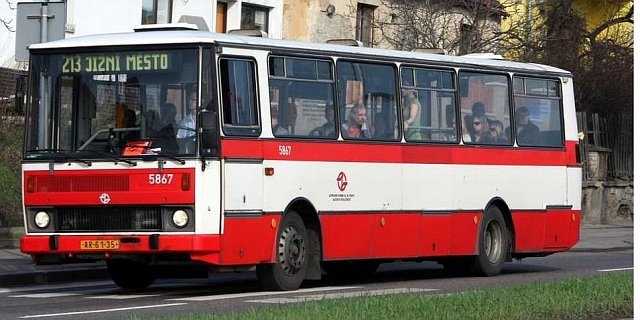 Řešené problémy
Životní prostředí
Informovanost MHD
Kvalita informací
Důvody použití MHD
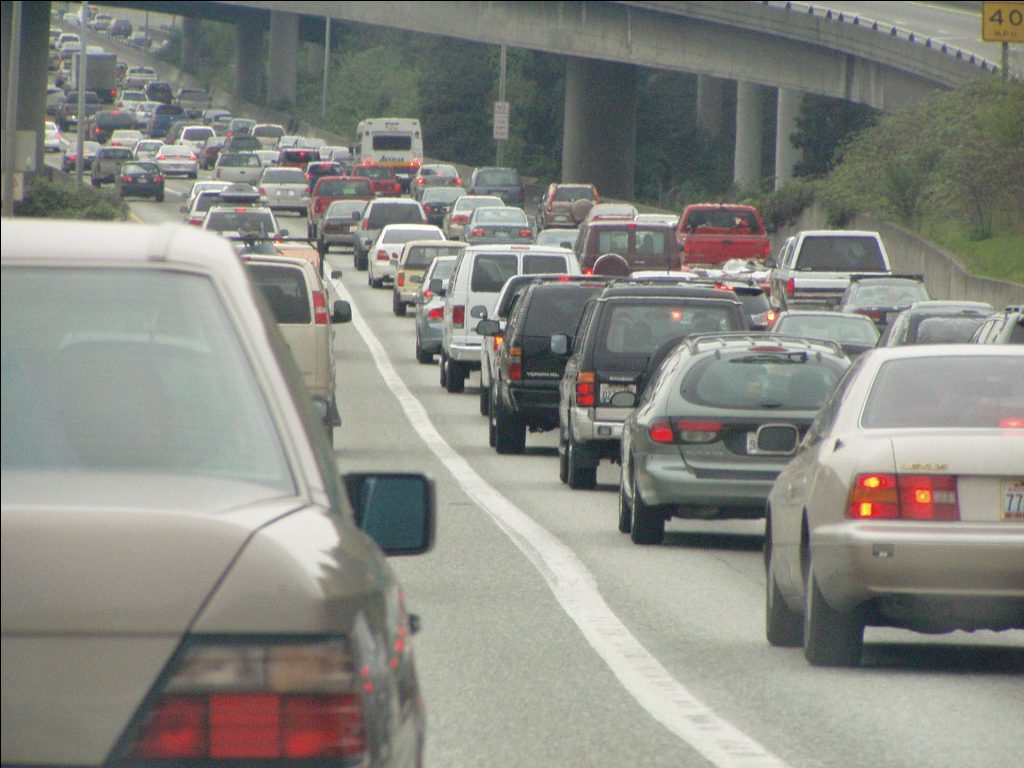 Praktická část
Opakovatelnost využívání MHD
Důvod cest
Typ jízdného
Druh dokladu
Jízdní řád
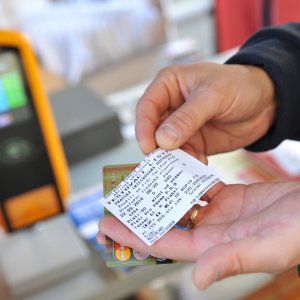 Grafické znázornění
Informovanost
Závěr
Elektronické jízdenky
Aktualizace jízdních řádů
Grafické zobrazení internet
Cena MHD
Bezbariérovost
Mapa
Informační centra
MHD jako preference dopravy
Poděkování a prostor pro dotazy
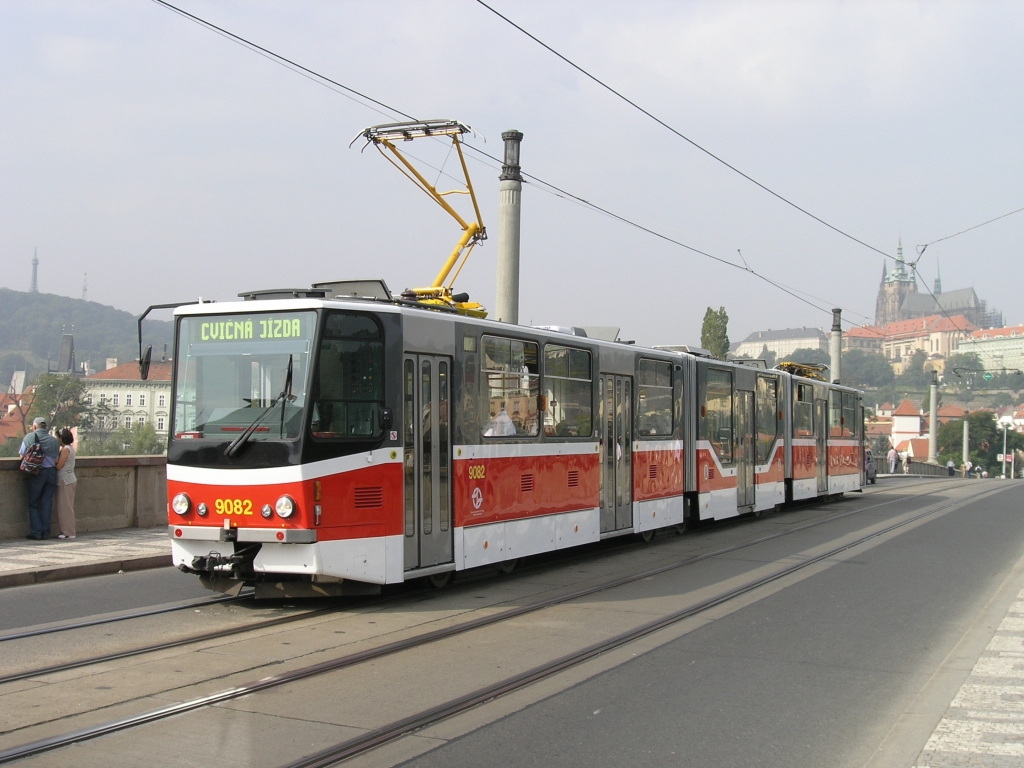 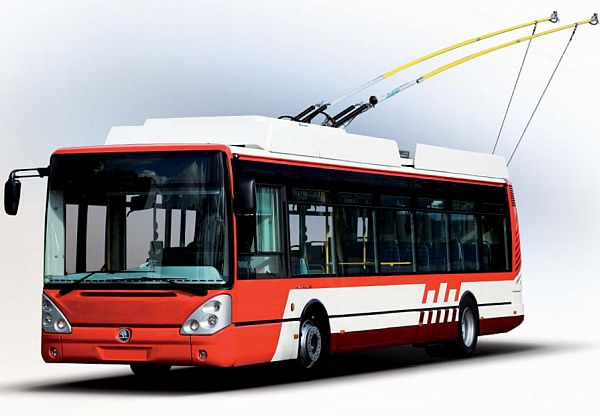 Nashledanou